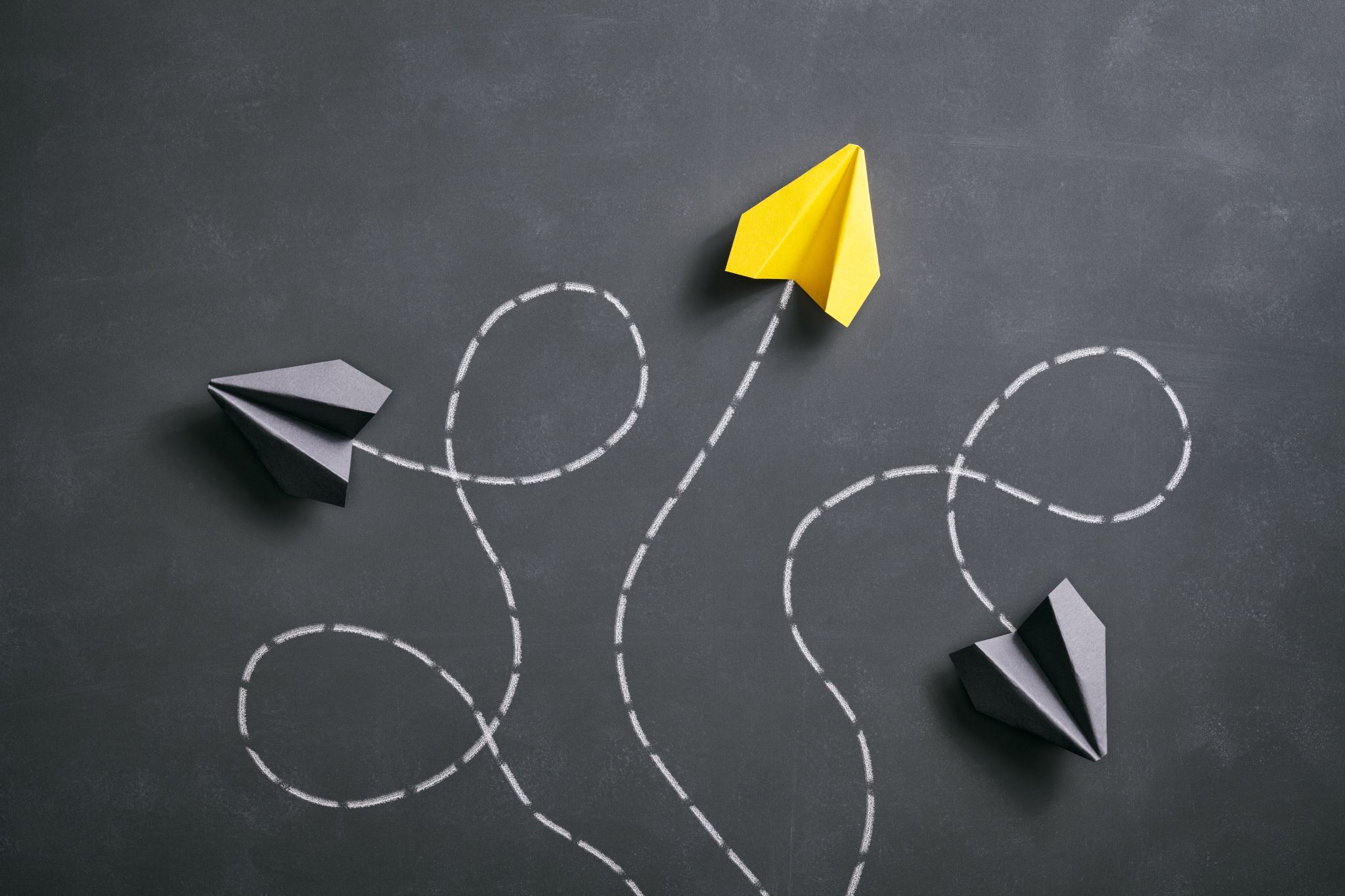 Governance
FPA-SKPA Programme
GMME- Gov. 1
Lasantha Wickremesooriya
Consultant Strategist
Organisations
Differences
Not-for-Profit
Formed explicitly to benefit the public good
Funds raised from members, donors
Profits earned are to be used for the sole purpose of the organisations social objectives
Governed by different legal entities
For profit
Established for the sole purpose of making a return on investment
Funds raised as shares or borrowings
Profits are distributed to shareholders as dividends
Governed by the Companies act
Can a N-f-P make profits?
Yes!
but any profits earned must be used only for fulfilling its purposes /mandate
The organisation is accountable to the public!
Governance?
Governance encompasses the system by which an organisation is controlled and operates, and the mechanisms by which it, and its people, are held to account. 
Ethics, risk management, compliance and administration are all elements of governance
Source: Governance Institute of Australia
Why is Governance important?
Owned by a group of members and funded by the public
Good governance means complying with the law and legal duties and carrying out the governance role in the best interests of all stakeholders
In additions:
Who is on your Board?
What skills do they have?
How frequently do the Board meet?
How meetings are held?
How are Board papers prepared?
Compliance?
Risk management
Transparency etc etc etc
Why is Governance important?
Governance Principles for Not-for-Profit Organisations
A benchmark for Governance
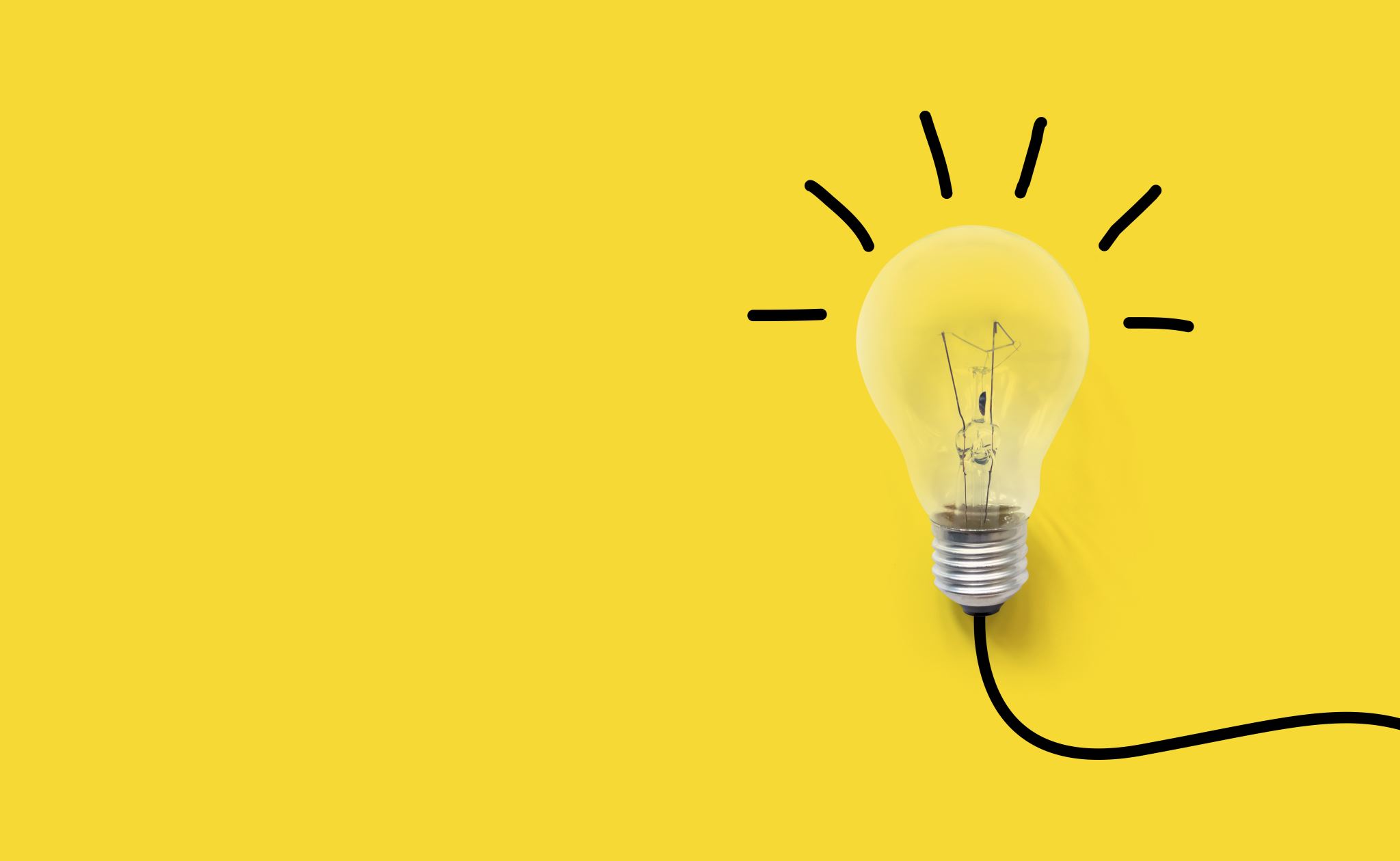 Principle 1
Purpose and Strategy
The organisation has a clear purpose and a strategy which aligns its activities to its purpose
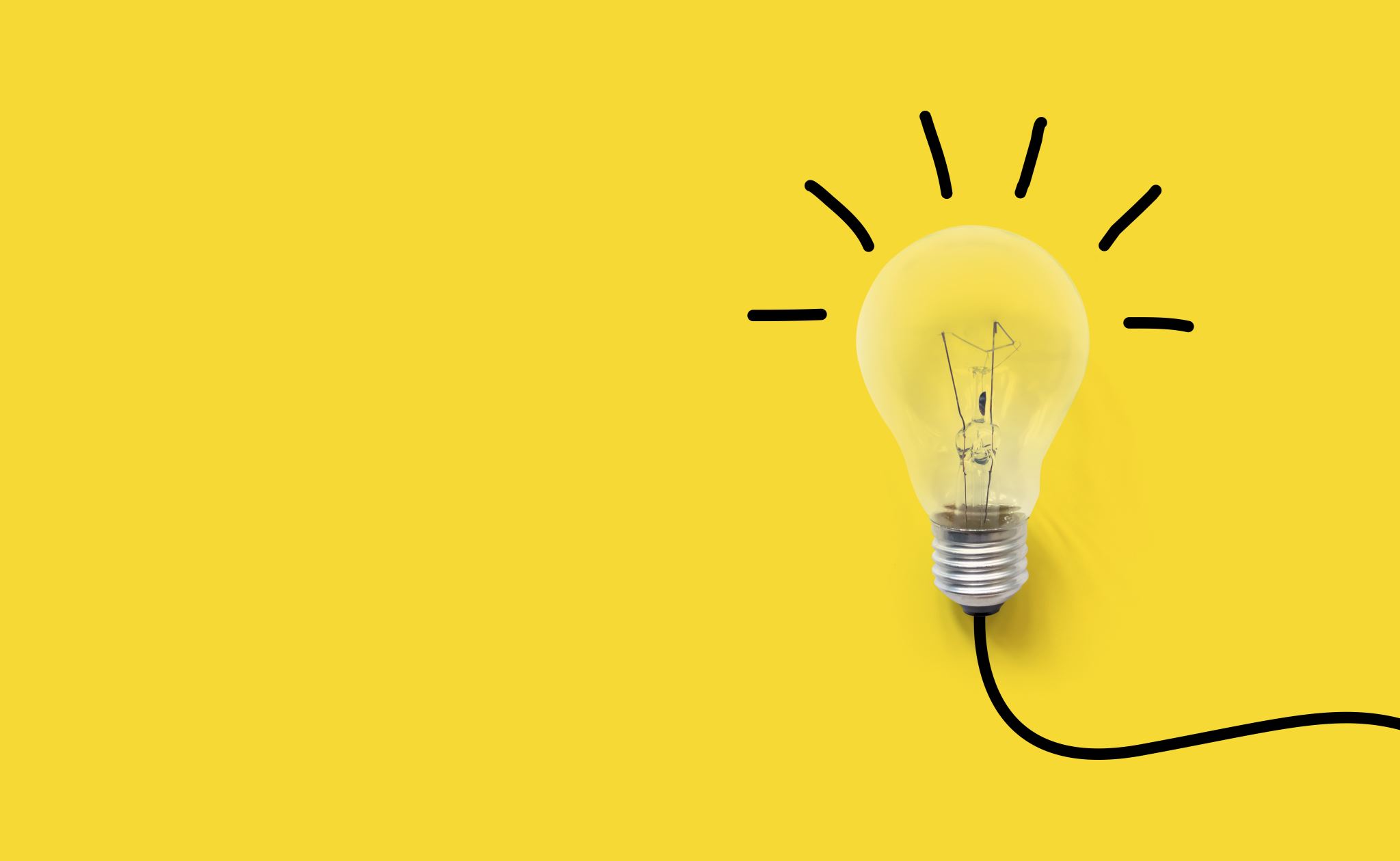 Principle 2
Roles and responsibilities
There is clarity about the roles, responsibilities and relationships of the board
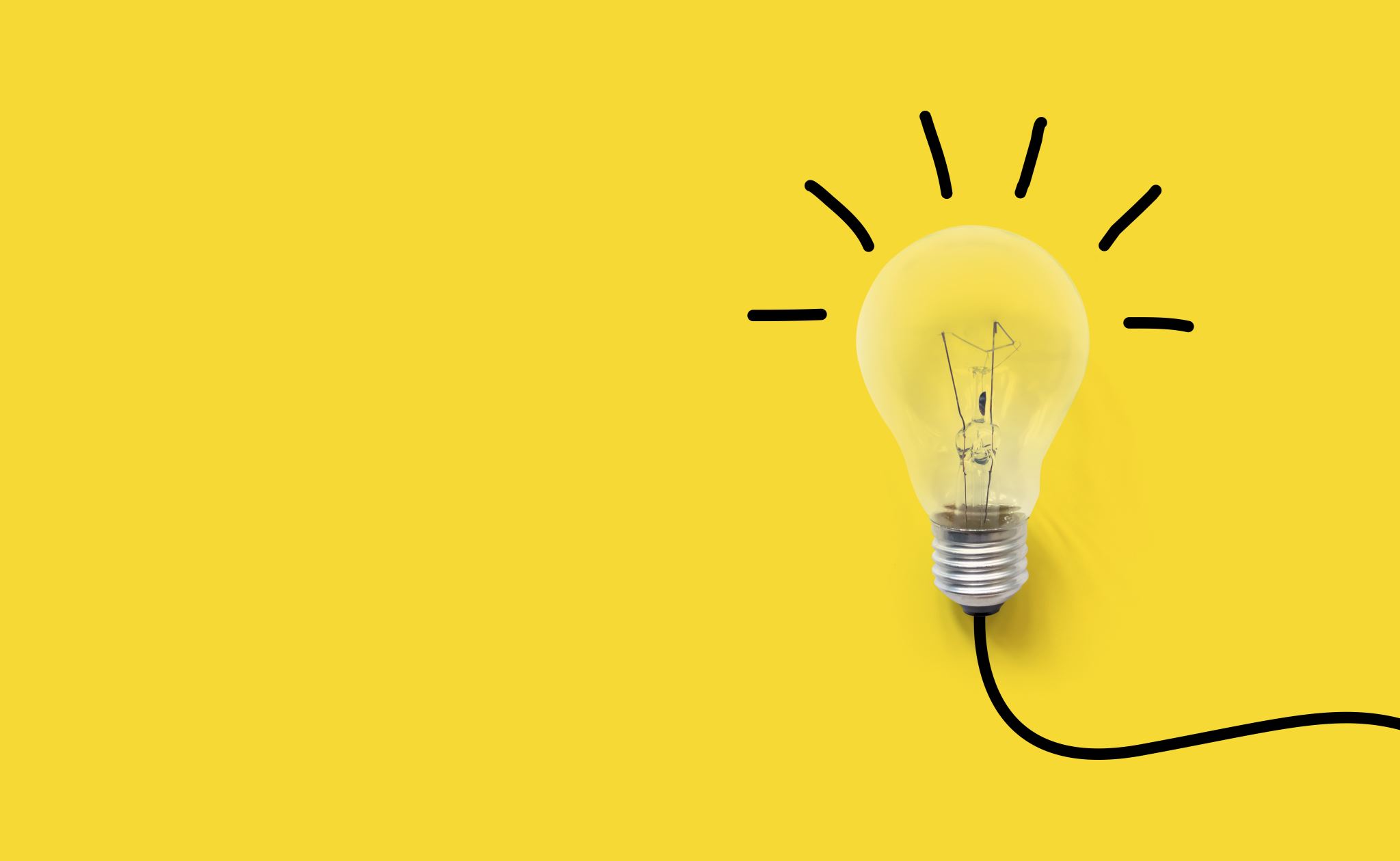 Principle 3
Board composition
The board’s structure and composition enable it to fulfil its role effectively
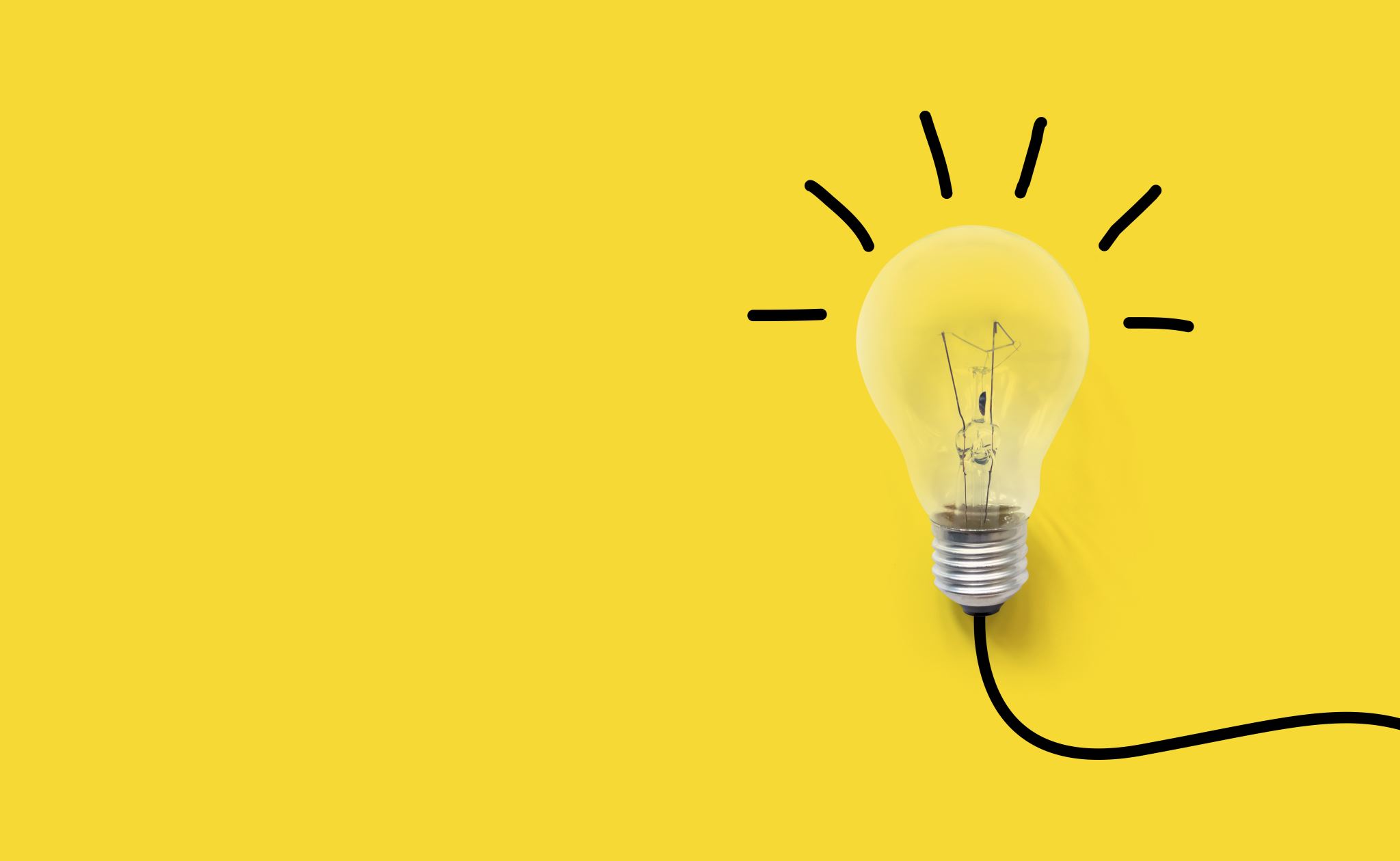 Principle 4
Board effectiveness
The board is run effectively and its performance is periodically evaluated
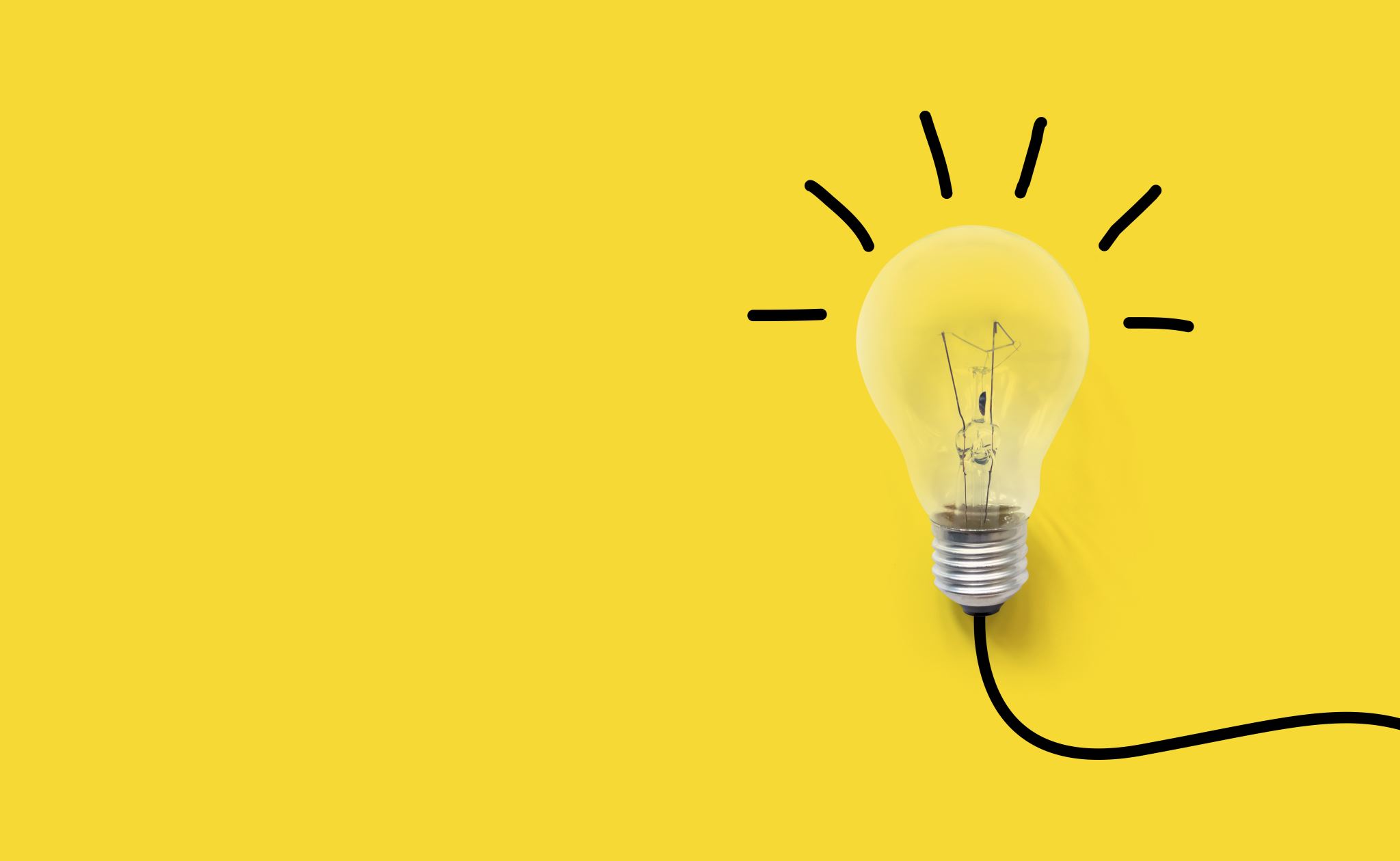 Principle 5
Risk management
Board decision making is informed by an understanding of risk and how it is managed
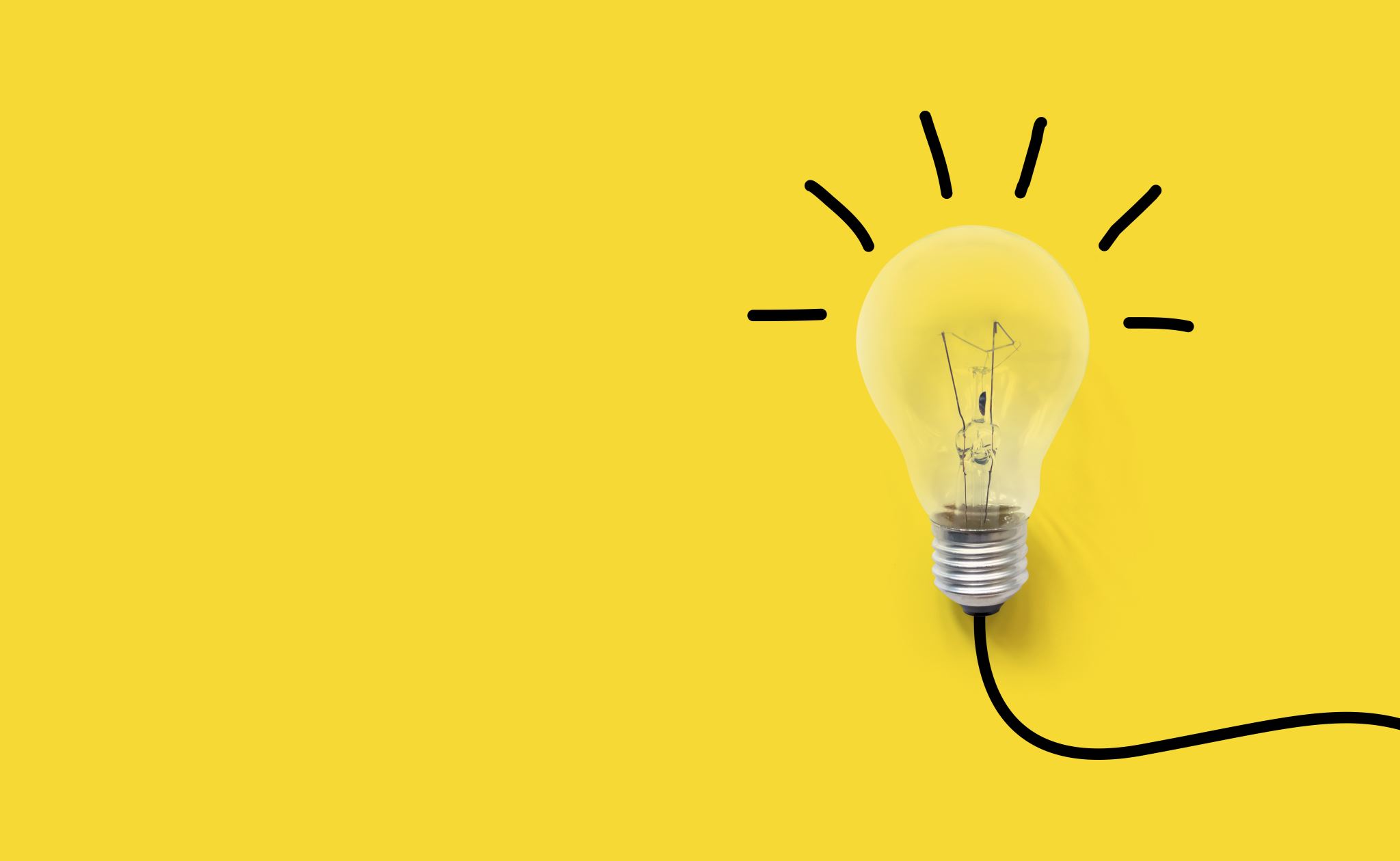 Principle 6
Performance
The organisation uses its resources appropriately and evaluates its performance
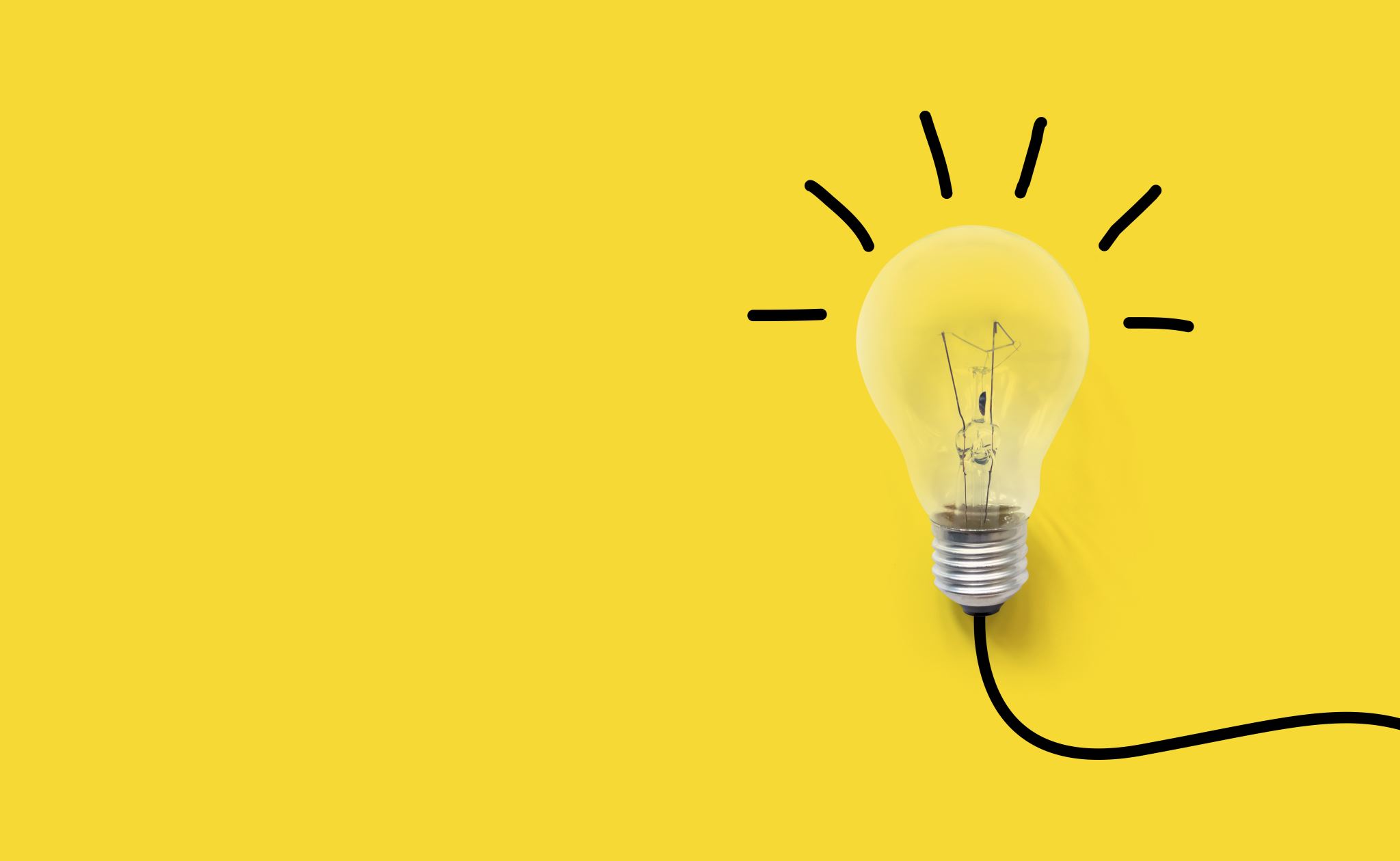 Principle 7
Accountability and transparency
The board demonstrates accountability by providing information to stakeholders about the organisation and its performance
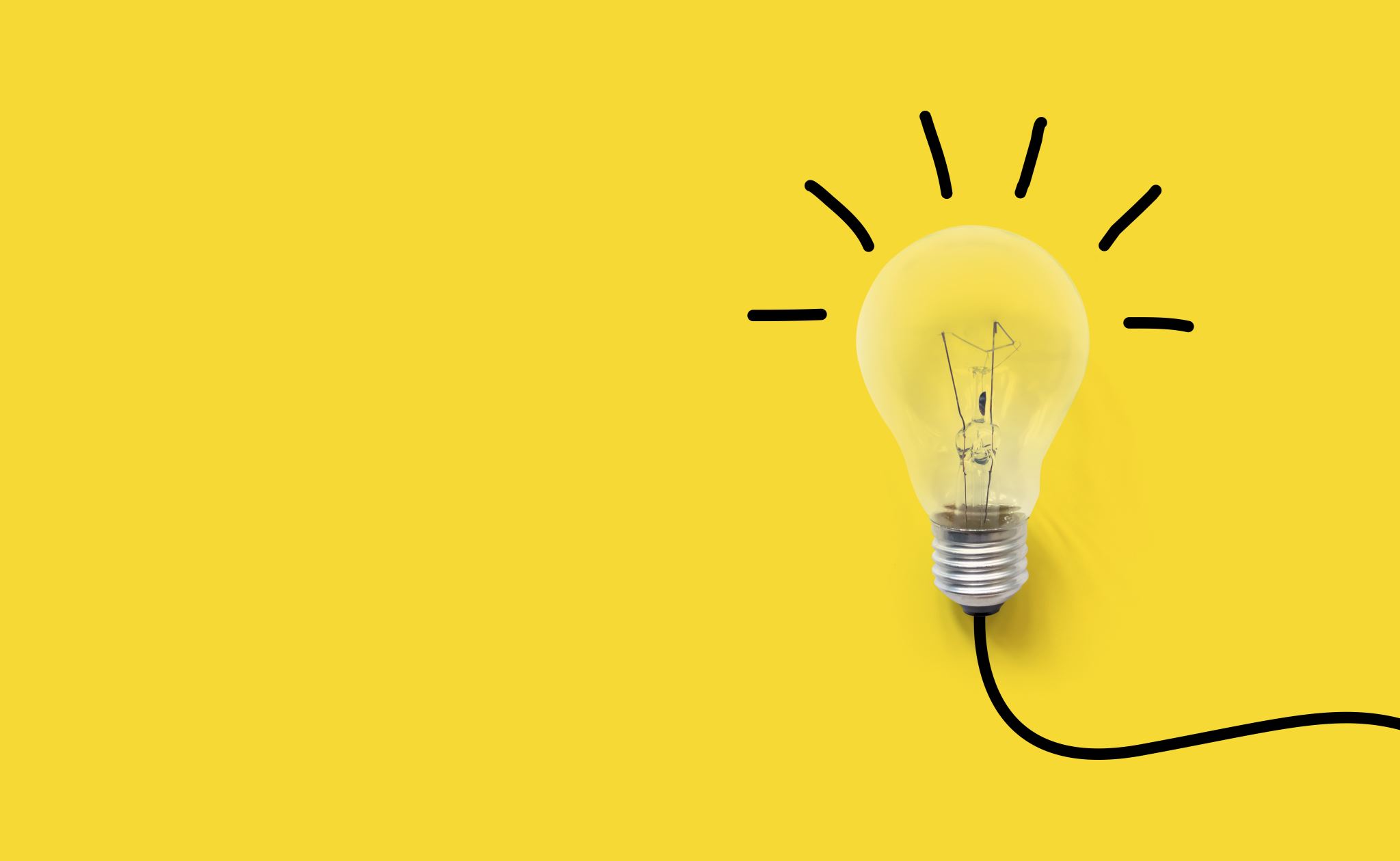 Principle 8
Stakeholder engagement
There is meaningful engagement of stakeholders and their interests are understood and considered by the board